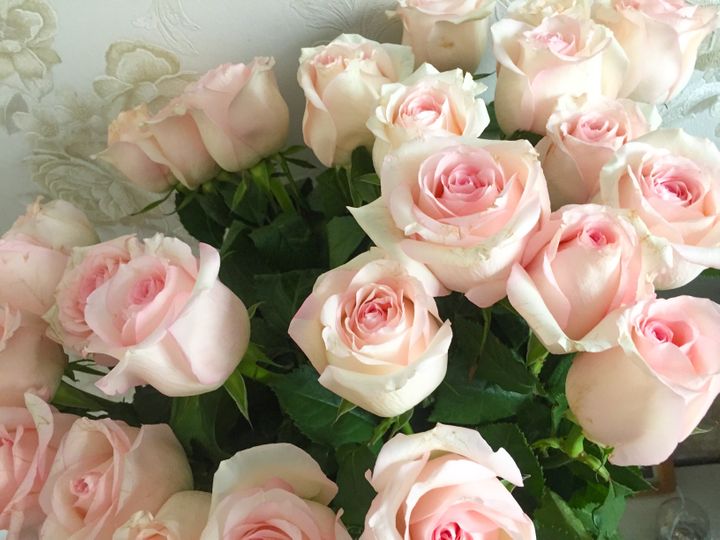 সবাই কে আজকের ক্লাসে স্বাগতম
শিক্ষক পরিচিতি
 প্রভাতী ত্রিপুরা
  সহকারি শিক্ষক   
মাটিরাংগা বালিকা সঃ প্রাঃ বিঃ
মাটিরাংগা ,খাগড়াছড়ি ।
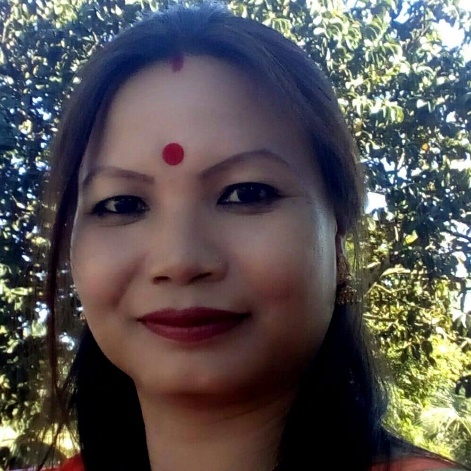 পাঠ পরিচিতি
শ্রেণিঃ১ম
বিষয়ঃগণিত
পাঠশিরোনামঃযোগের ধারনা
পাঠ্যাংশঃযোগ 
সময়ঃ৪০মিঃ
শিখনফলঃ ৯.১.১উপকরন একত্র করে উপকরন গুচ্ছ গুলোর সংখ্যা বলতে ও লিখতে পারবে । 
                  ৯.১.২ উপকরনের সাহায্যে সংখ্যা যোগ করে প্রতীকের মাধ্যমে প্রকাশ করতে পারবে ।
এসো সবাই মিলে ছবি দেখিঃ
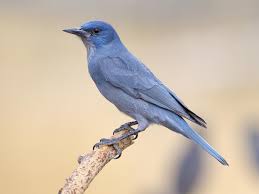 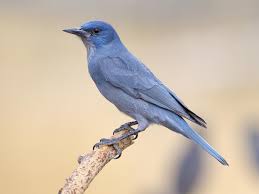 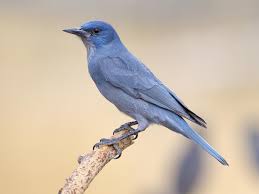 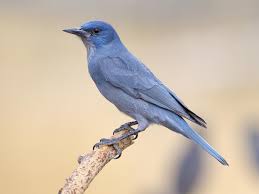 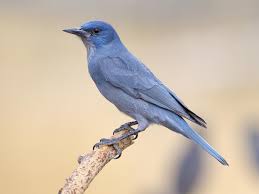 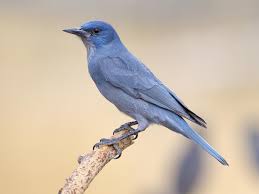 ছবিতে কয়টি পাখি দেখতে পাচ্ছ?
৬ টি
সবাই ভালো করে লক্ষ করি
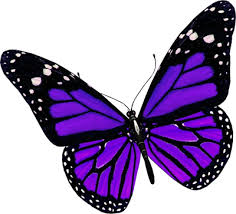 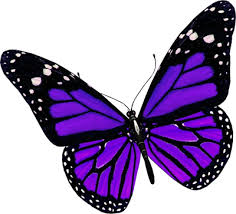 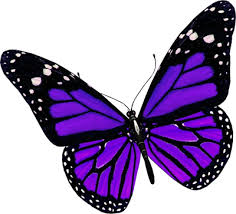 একত্রে
ও
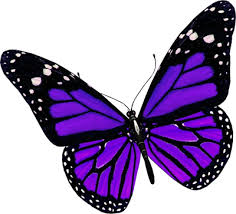 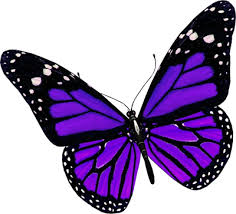 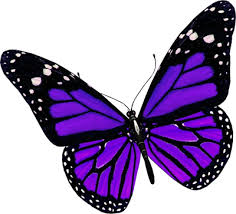 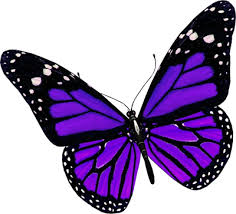 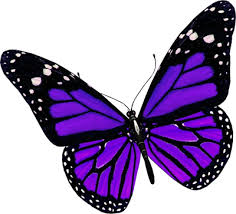 এক সাথে একত্র করাকে কী বলে?
যোগ (+)
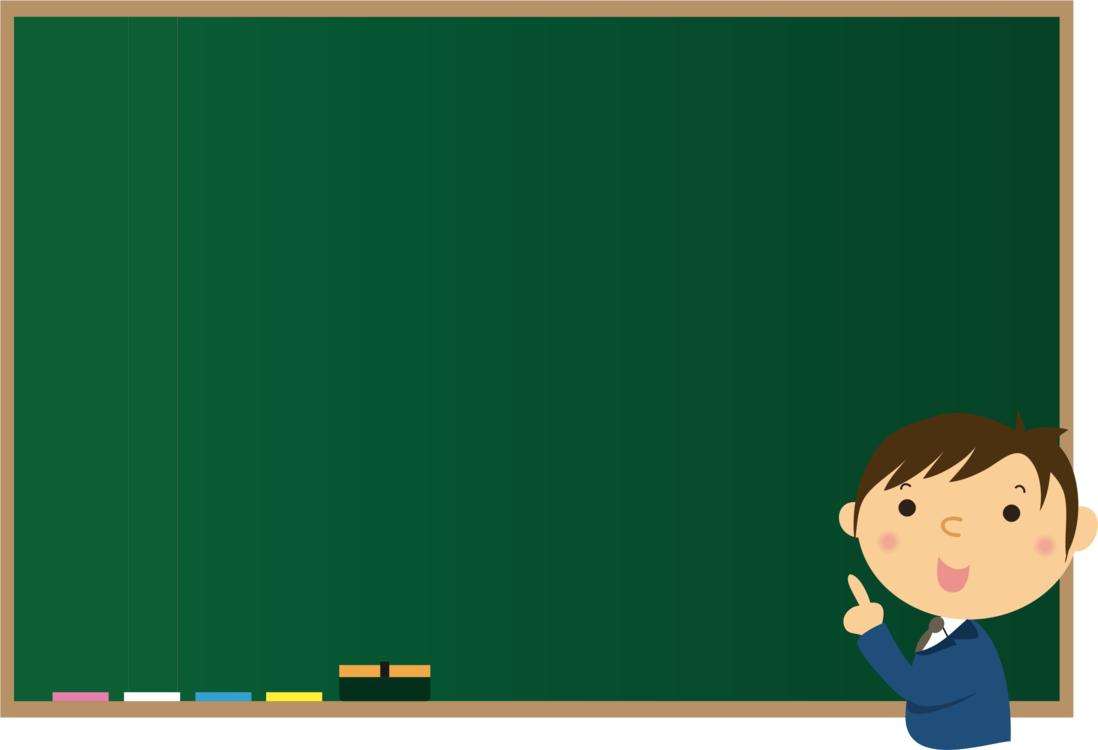 আজকের পাঠ যোগ
ও
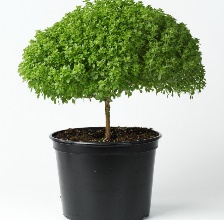 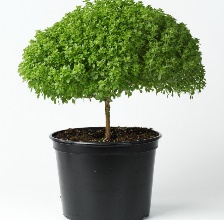 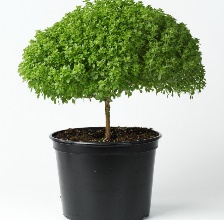 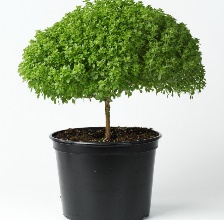 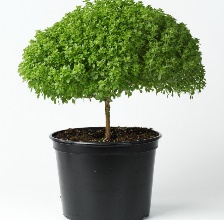 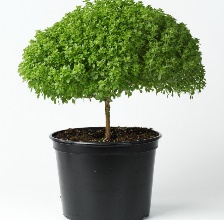 ৩
৩
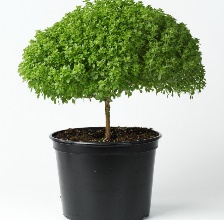 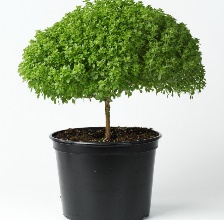 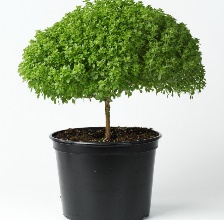 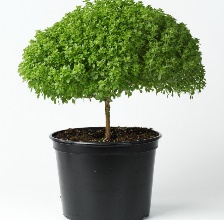 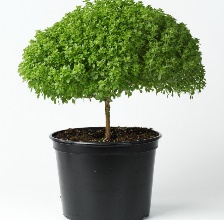 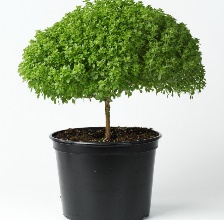 ৬
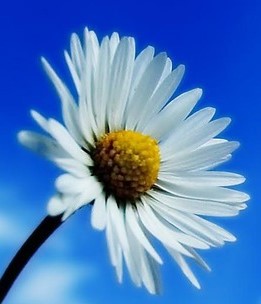 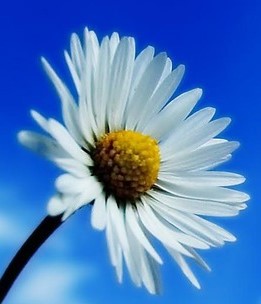 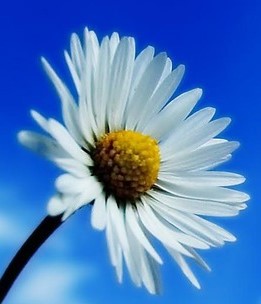 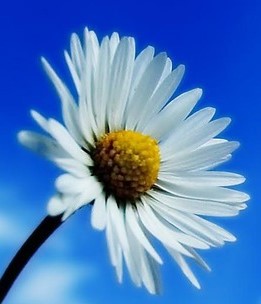 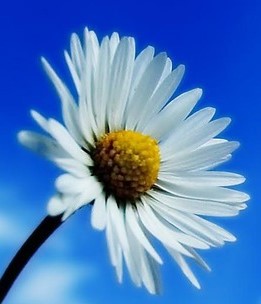 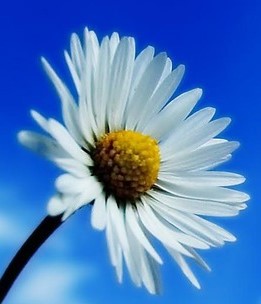 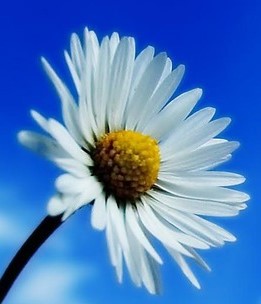 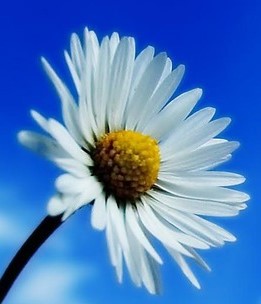 আর
একত্রে
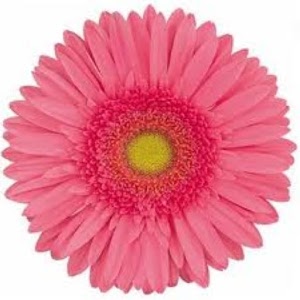 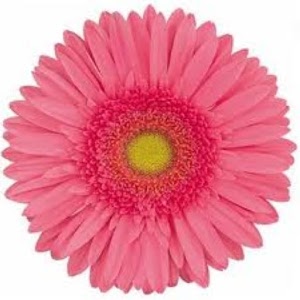 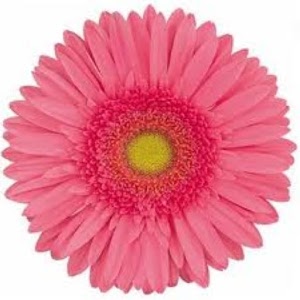 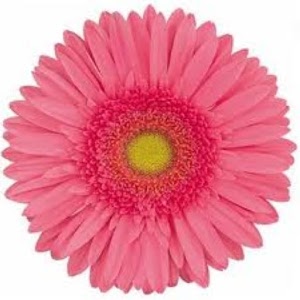 আর
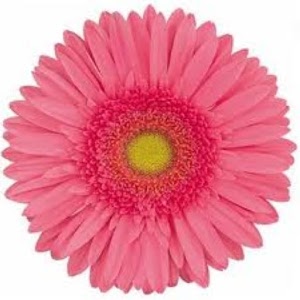 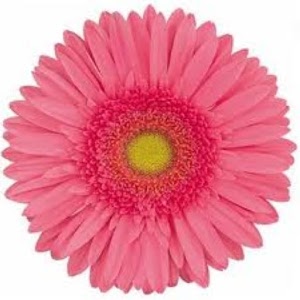 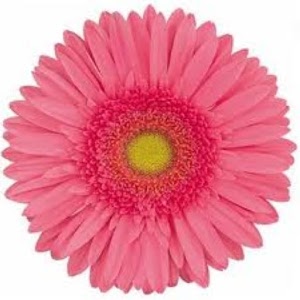 এক সাথে কয়টি ফুল হবে?
ছবিতে কী দেখা যাচ্ছে?
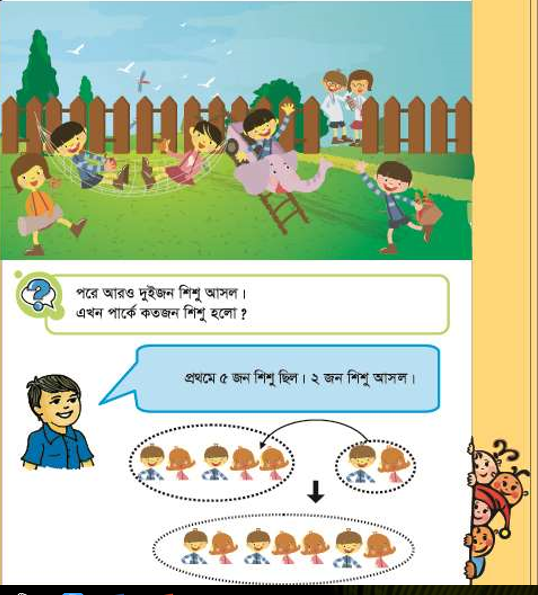 দলীয় কাজ
বেলী দলঃ
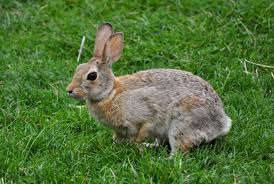 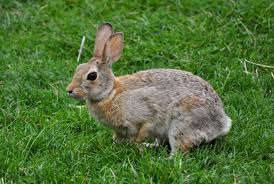 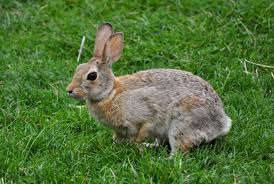 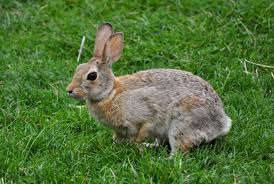 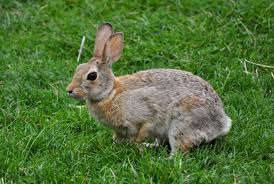 ?
জবা দলঃ
?
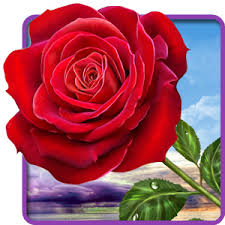 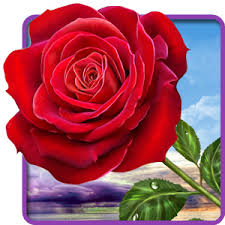 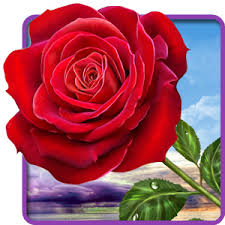 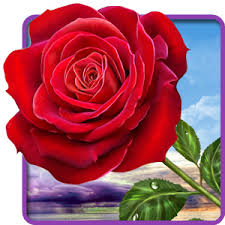 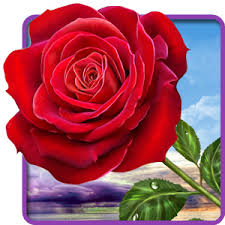 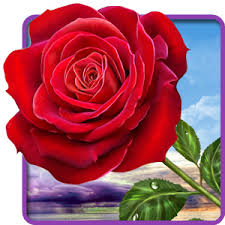 একক কাজঃ
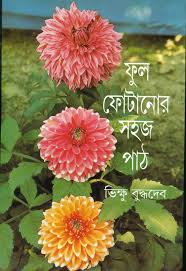 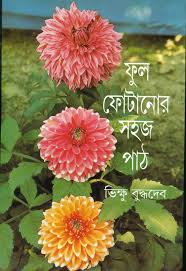 ও
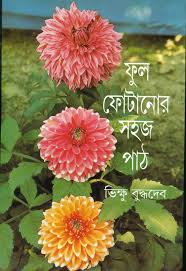 একত্রে
?
উঃ ৯ টি
মূল্যায়ন
১। ৫+২=?
উত্তরঃ ৭
২। ৩+২=?
উত্তরঃ ৫
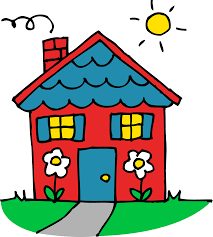 বাড়ির কাজ
৩টি কাঠি ও ৪টি কাঠি গুনে একত্রে কত হবে কালকে এসে আমাকে বলবে ।
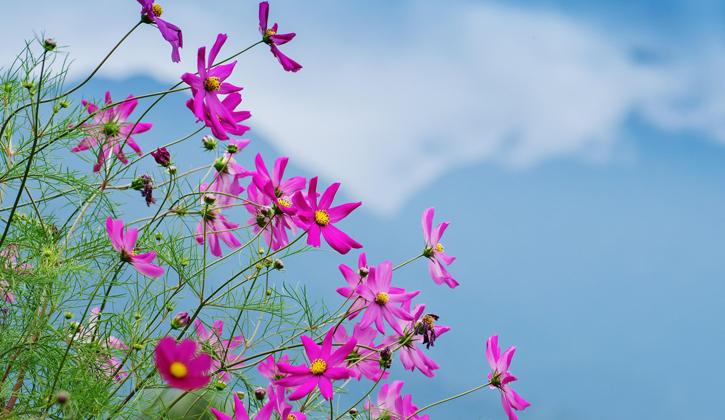 ধন্যবাদ